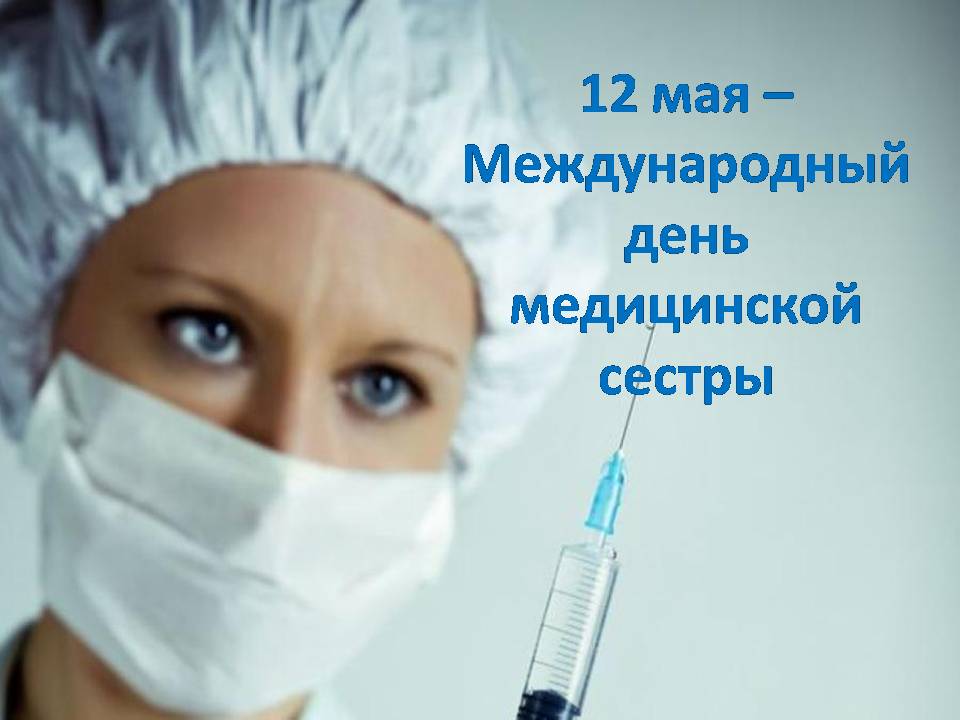 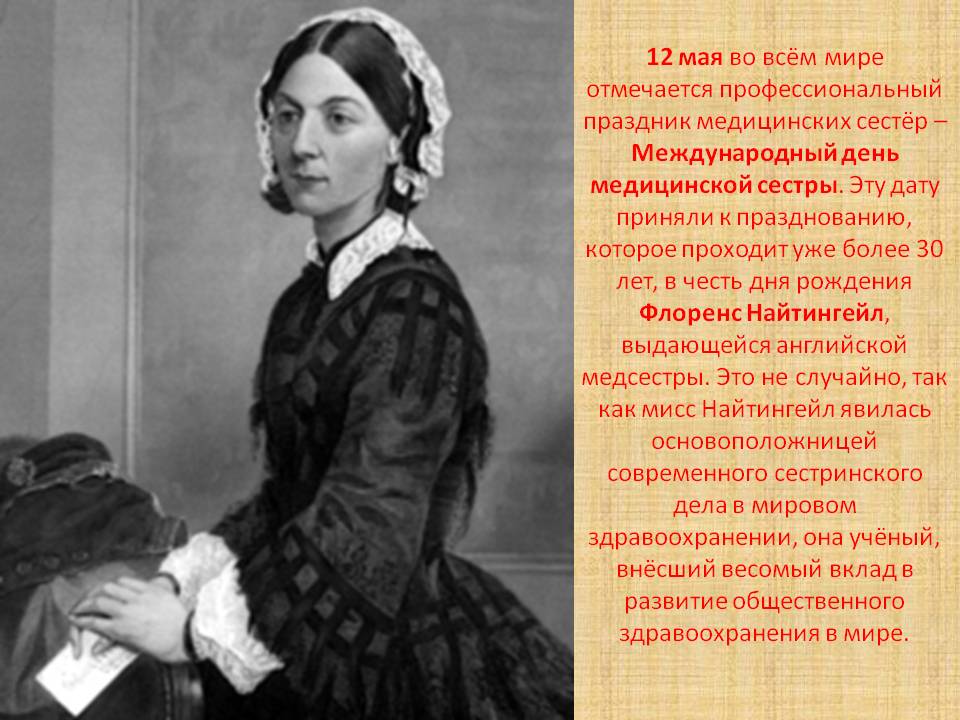 С развитием медицины существенно меняются обязанности медицинской 
сестры, которая, помимо непосредственного ухода за больным, должна
активно участвовать  и в реабилитации, и в профилактике заболеваний.
     Сестринское дело является динамичной профессией, всегда находящей 
новые пути удовлетворения меняющихся потребностей в области здравоохранения в нашей стране. То доверие, которое проявляет общество по
отношению к сестринскому персоналу, требует нового подхода к клинической подготовке  будущей медицинской сестры.
     Для будущей повседневной деятельности медицинской сестре, особенно повышенного уровня образования, необходимы современные знания в области сестринского дела, педагогики, психологии, а также является абсолютной необходимостью овладение основами различных клинических дисциплин. приобретённые знания и умения помогут медицинским сёстрам выполнять сестринские манипуляции в соответствии с требованиями стандарта сестринских услуг.
     На предлагаемой вашему вниманию тематической выставке представлены книжные серии : «Среднее медицинское образование» издательства «Феникс» (г. Ростов-на-Дону) и «Среднее профессиональное образование» издательств  «Академия» (г. Москва) и «Лань» (г. Санкт-Петербург. С этими, а также другими книгами  по сестринскому делу и сестринскому уходу вы можете ознакомиться в студенческом читальном зале Научной медицинской библиотеки ВГМУ.
613К 856      Крюкова, Д. А. Здоровый человек и его окружение : учебное пособие /                 Д. А. Крюкова, Л. А. Лысак, О. В. Фурса ; под редакцией Б. В.                Кабарухина. – 17-е изд. – Ростов-на-Дону : Феникс, 2017. – 474 с. : ил.616-08М 409      МДК 01.02. Основы профилактики : ПМ 02. Проведение                 профилактических мероприятий / Т. Ю. Быковская, А. В. Вязьмитинова,                С. Н. Владимиров [и др.] ;  под редакцией Б. В. Кабарухина. – 4-е изд. –                 Ростов-на-Дону : Феникс, 2017. – 254 с. : ил.
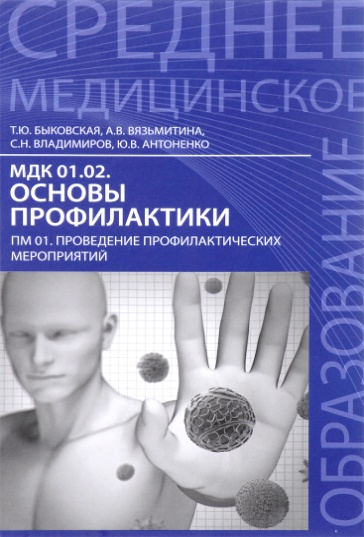 В системе здравоохранения РФ на сегодня пристальное внимание уделяется вопросам оказания первичной медико-санитарной помощи и основам медицинской профилактики, поэтому междисциплинарные курсы «Здоровый человек и его окружение» и «Основы профилактики» тесно связаны между собой.
В пособиях отражены общие и специальные вопросы этих дисциплин, даны алгоритмы действий при выполнении основных практических умений и навыков.
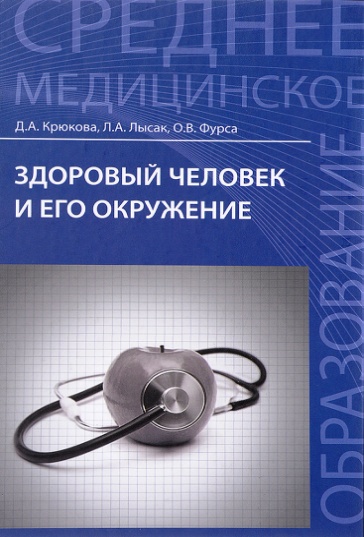 618С 471      Славянова, И. К. Акушерство и гинекология  / И. К. Славянова. –                 Ростов-на-Дону : Феникс, 2018. – 573 с. : ил.618-08С 471    Славянова, И. К. Сестринский уход в акушерстве и гинекологии : учебное              пособие / И. К. Славянова. – Ростов-на-Дону : Феникс, 2018. – 395 с. : ил.
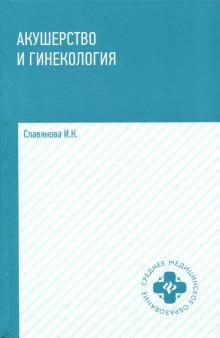 В учебнике и учебном пособии освещаются вопросы физиологического и патологического течения беременности и родов, этиологии, патогенеза, клиники, диагностики, лечения и профилактики гинекологических заболеваний. Даны алгоритмы оказания неотложной помощи при критических состояниях, а также алгоритмы выполнения манипуляций. Представлены схемы базисного ухода за родильницами и новорожденными.
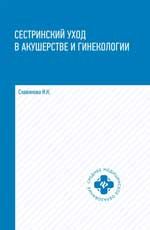 616-08Р 82      Рубан, Э. Д. Сестринский уход в офтальмологии / Э. Д. Рубан, И. К. Гай–             нутдинов. – Ростов-на-Дону : Феникс, 2018. – 352 с. : ил.
Офтальмология в настоящее время – одна из самых высоко-технологичных медицинских дисциплин.  Внедрение новых технологий, международный опыт подготовки кадров выдвигают новые требования к образованию медицинских сестёр.
Задачей освоения курса офтальмологии является полное овладение элементами сестринского процесса, умение выявлять проблемы пациента и применять современные подходы в уходе за больными с патологий органа зрения.
В данном учебном пособии освещена характеристика сестринского процесса в офтальмологии: сестринское обследование и выявление проблем пациента, планирование сестринских вмешательств, реализация плана сестринского вмешательства и его оценка.
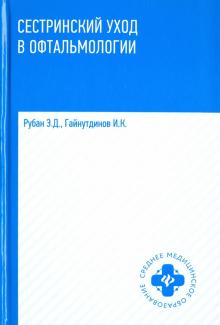 575М 422      Медицинская генетика : учебник / под редакцией Н. П. Бочкова. – 2-е изд.,                  стер. – Москва : Академия, 2003. – 192 с.576.8О-753     Основы микробиологии, вирусологии и иммунологии : учебник / под               редакцией А. А. Воробьёва, Ю. С. Кривошеина. – 2-е изд., стер. – Москва :                Академия, 2002. – 224 с.
В системе подготовки средних медицинских кадров важное место занимает изучение различных дисциплин, имеющих непосредственное отношение к медицине. Такие дисциплины, как например, медицинская генетика и микробиология дают фундаментальные знания и практические навыки, необходимые для освоения клинических дисциплин. 
Знания, приобретённые в процессе изучения медицинской генетики и микробиологии, несомненно могут быть использованы в повседневной практической деятельности.
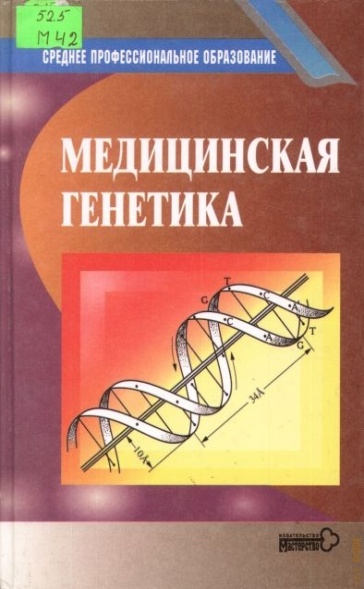 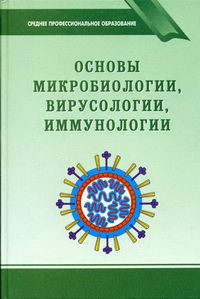 616-08М 82       Москалева, С. Н. Сестринское дело при туберкулёзе : учебное пособие  /                 С. Н. Москалева. -  3-е изд., стер. – Санкт-Петербург : Лань, 2018. – 224                с. : ил.616-08С 322      Сергеев, М. М. Сестринское дело в оториноларингологии : учебно-                 методическое пособие / М. М. Сергеев, А. Н. Зинкин. – 2-е изд., стер. –                 Санкт-Петербург : Лань, 2018. – 168 с. : ил.
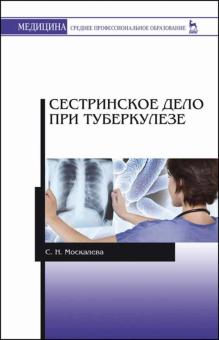 В серии «Среднее профессиональное образование» издательство «Лань» предлагает вниманию обучающихся учебные пособия по различным клиническим дисциплинам. Здесь представлены два пособия – «Сестринское дело  при туберкулёзе» и «Сестринское дело в оториноларингологии». 
В этих учебных пособиях даются представления об истории, современных достижениях в лечении этих заболеваний, определяется место этих дисциплин в общей патологии а также роль среднего медицинского работника при оказании плановой или срочной помощи взрослым и детям.
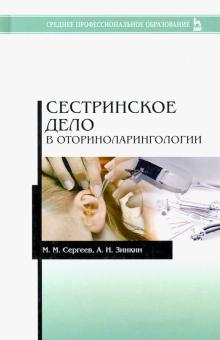 Выставку подготовила
ведущий библиотекарь ООПИФ
Студеникина Нелли Борисовна